Безопасность детей 
в автомобиле: 
ответственность родителей
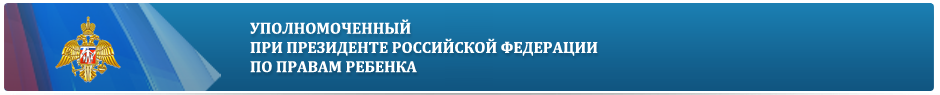 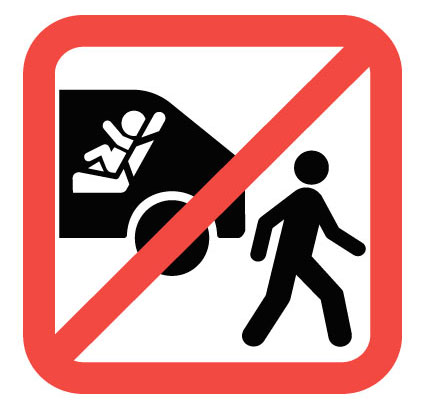 Почему нельзя оставлять ребенка в машине одного?
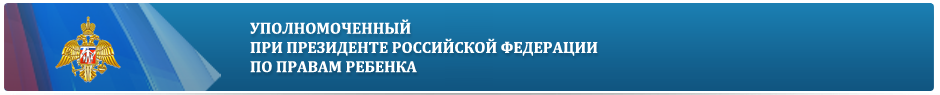 Ребенок может получить тепловой удар
Тело ребенка перегревается в 5 раз быстрее тела взрослого. 
В США по этой причине с 1998 года погибло 637 детей.
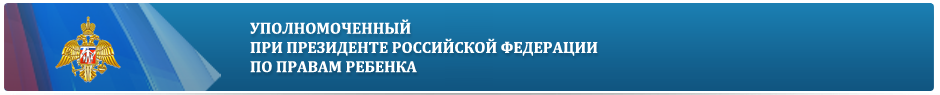 Автомобиль может удушить
Ребенок может запутаться в ремнях безопасности;
Ребенку может пережать шею в результате нажатия на кнопку стеклоподъемника.
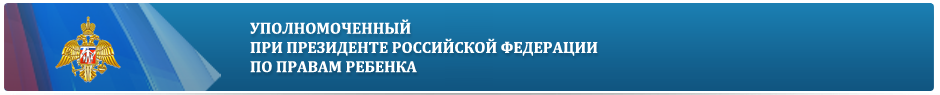 В машине может произойти возгорание
В сентябре 2014 года во Владимире отец оставил в машине троих детей. Произошло короткое замы-кание, и автомобиль заго-релся. Младший ребенок умер от отравления едким дымом.
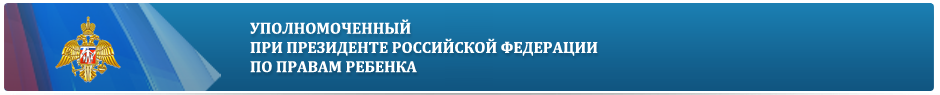 Машина может утонуть
6 июля 2015 года в Абакане во время отдыха на пляже родители оставили в машине 3 детей (братьев 6 и 10 лет и 6-месячную девочку). Вдруг автомобиль начал скаты-ваться в реку. Мальчики успели выпрыгнуть на ходу, малышка утонула вместе с машиной.
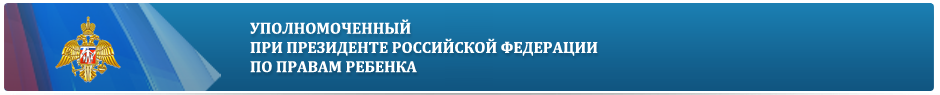 Эвакуатор может забрать машину с ребенком
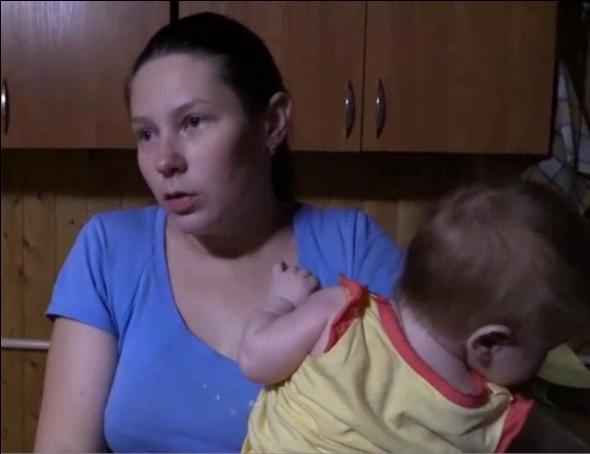 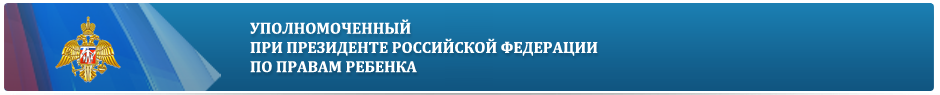 Машину могут угнать вместе с ребенком
11 июля 2015 года в Омске злоумышленник угнал автомо-биль с 7-летней девочкой. Вскоре угонщик не справился с управлением и съехал в кювет. В результате ДТП девочка получила тяжелые травмы. Угонщик скончался в больнице.
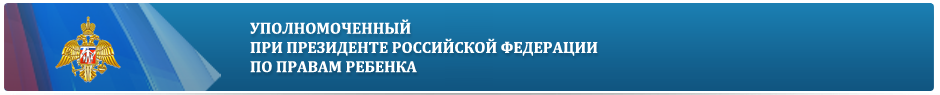 Ребенок может сам завести машину
Ребенок может тронуться  с места и спровоцировать ДТП.
Необходимо также учиты-вать, что ребенок может самостоятельно забраться в машину, оставленную без присмотра.
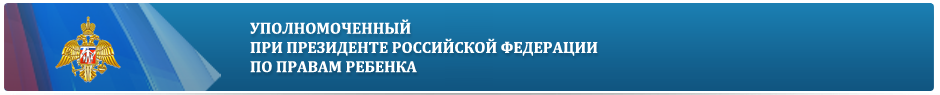 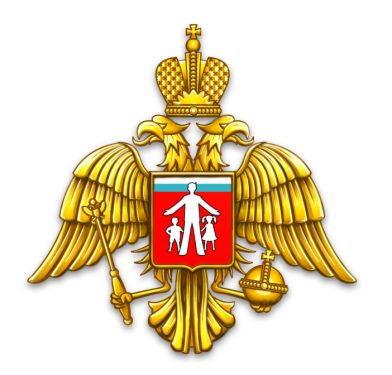 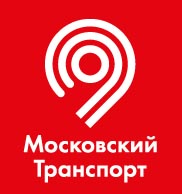 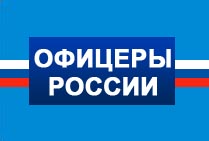 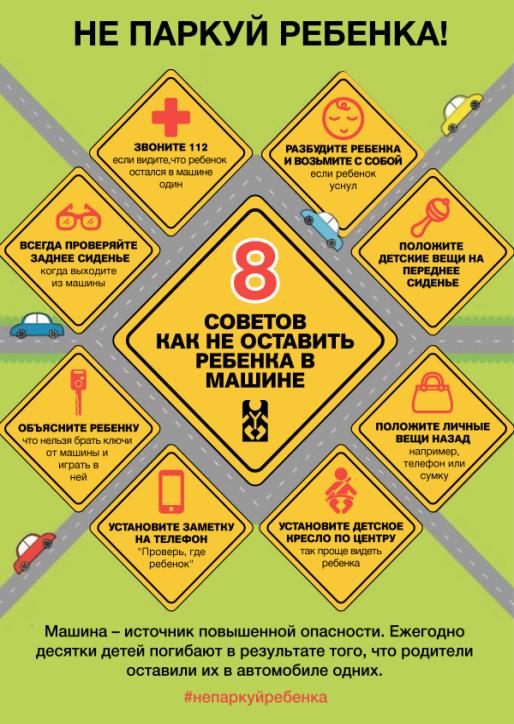 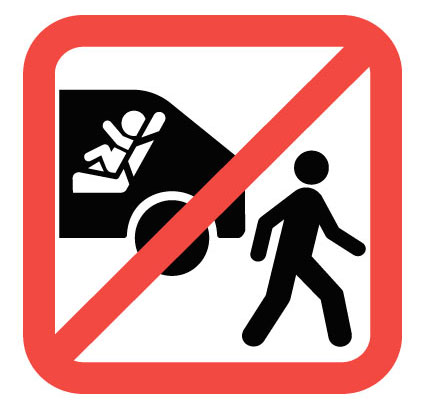 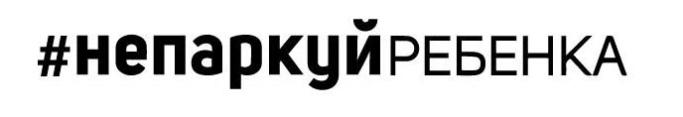 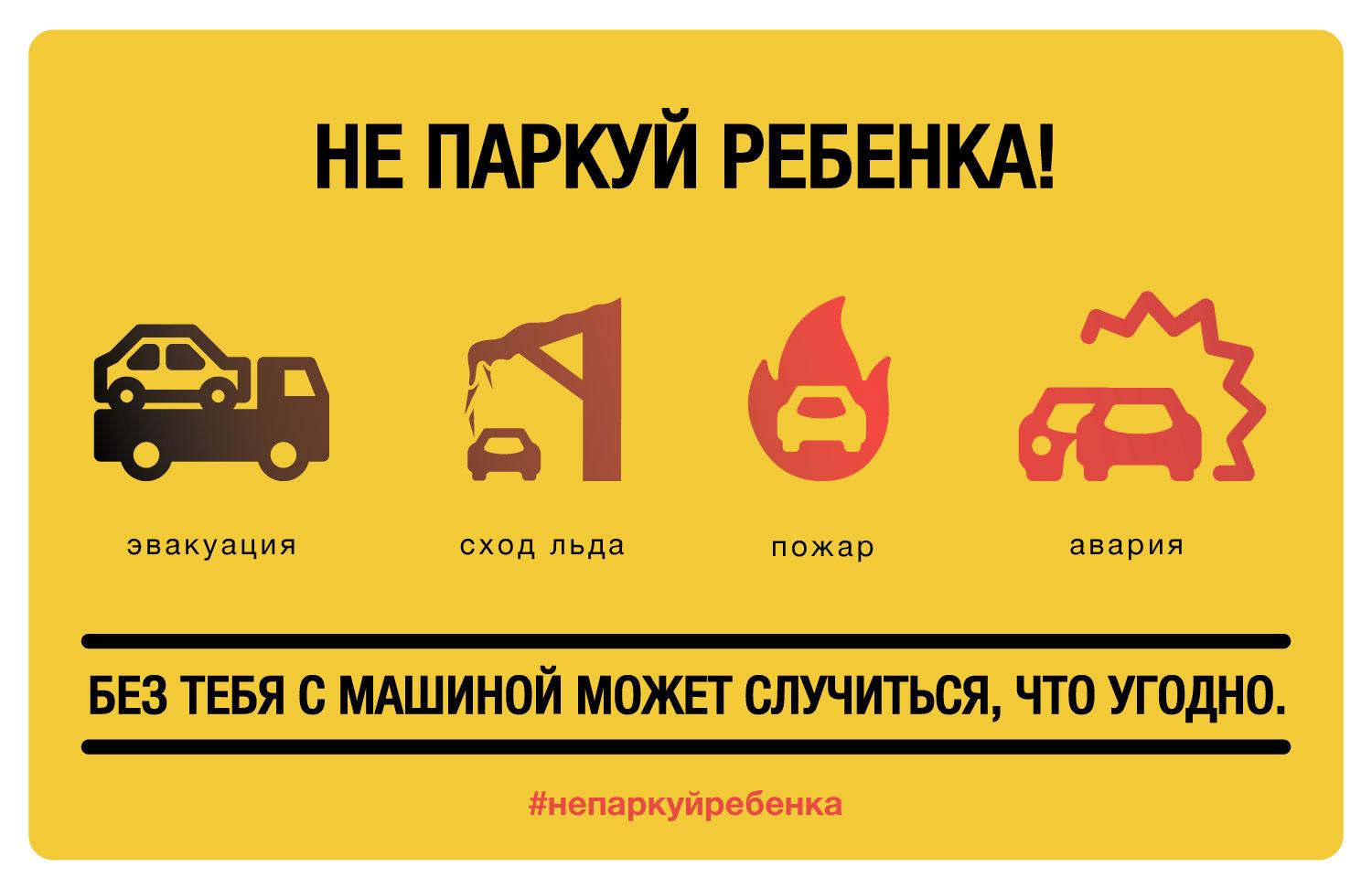 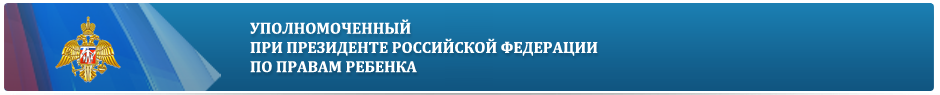 Приглашаем всех присоединиться к информационной кампании!
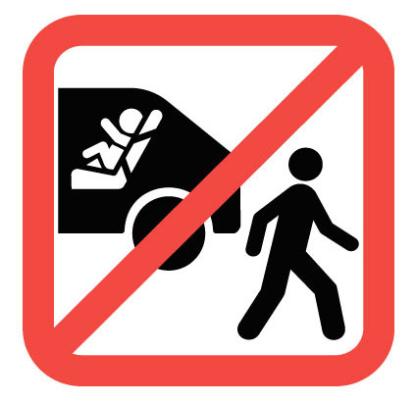